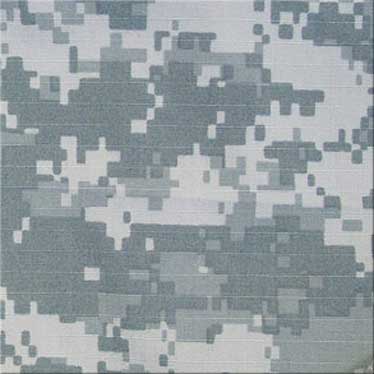 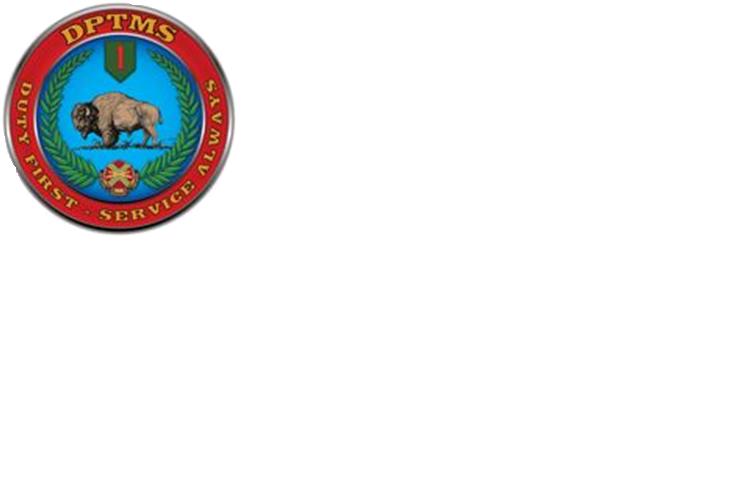 Troop Schools
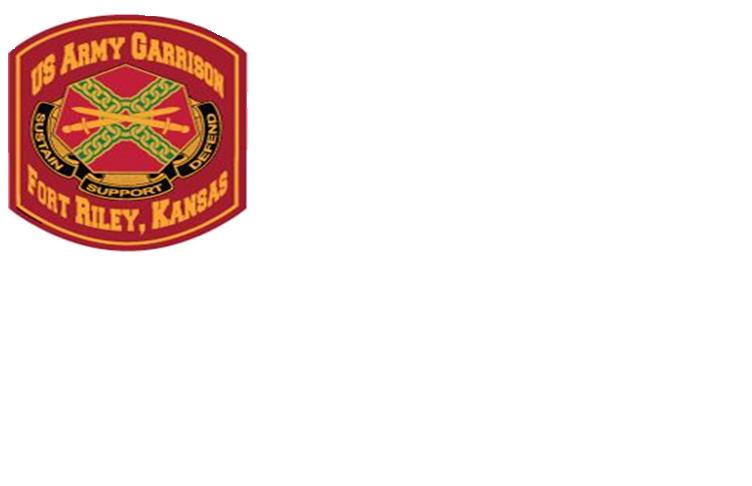 FY 2021 COURSE SCHEDULE1 OCTOBER 2020 - 30 SEPTEMBER 2021FORT RILEY,  KS  66442
Non conduct
Non conduct
Non conduct
Non conduct
Non conduct
Non conduct
Non conduct
Non conduct
Non conduct
6--------5 (21E)
22----9
Non conduct
30----4
Non conduct
Non conduct
Non conduct
Non conduct
Non conduct
Non conduct
Page 1Change 1
Page 1 of 4
As of 20 April 2021
ATRRS official source
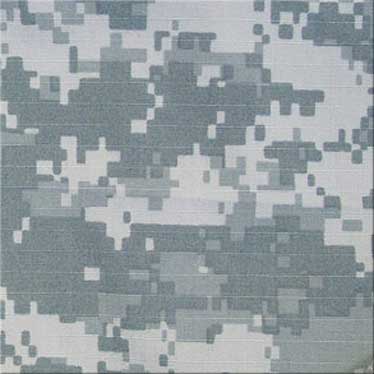 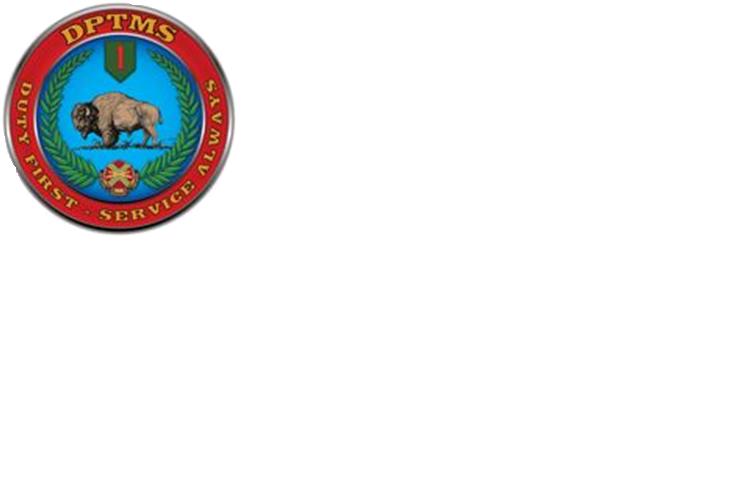 Troop Schools
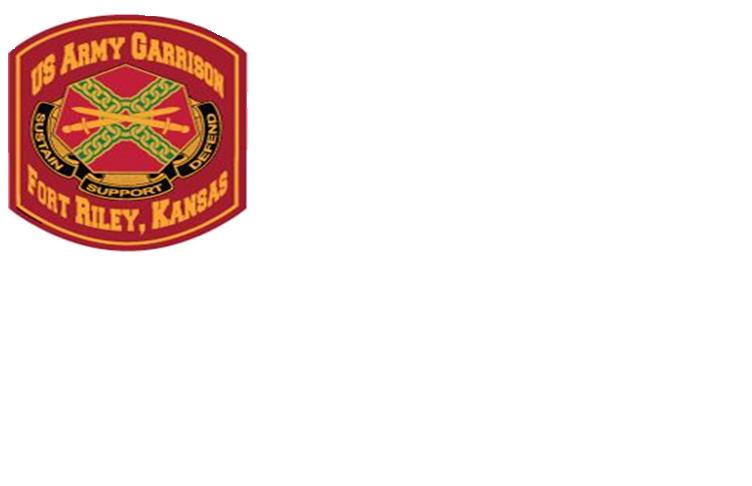 FY 2021 COURSE SCHEDULE1 OCTOBER 2020 - 30 SEPTEMBER 2021FORT RILEY,  KS  66442
Non conduct
Non conduct
Non conduct
Non conduct
Non conduct
Non conduct
20----4
22-----8
30----11
Non conduct
Non conduct
20-----4
19-----3
Non conduct
27-----3
Non conduct
29-----1
Non conduct
Non conduct
Non conduct
Non conduct
Non conduct
22-----8
12 Pax
12 Pax
Non conduct
30----11
26-----6
17-----4
Non conduct
Page 1Change 1
As of 20 April 2021
ATRRS official source
Page 2 of 4
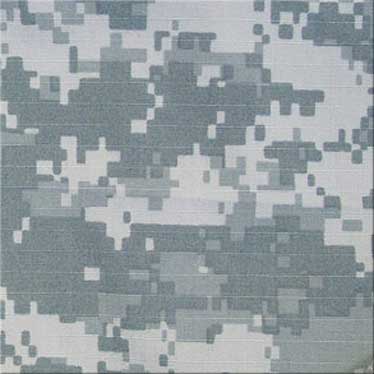 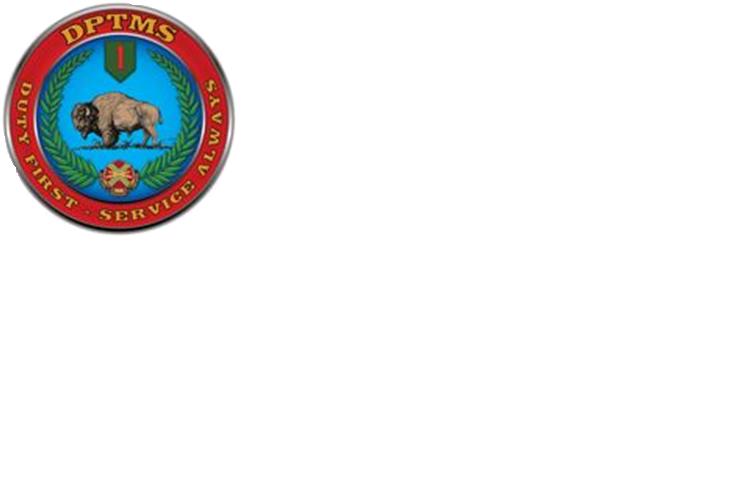 Military Schools
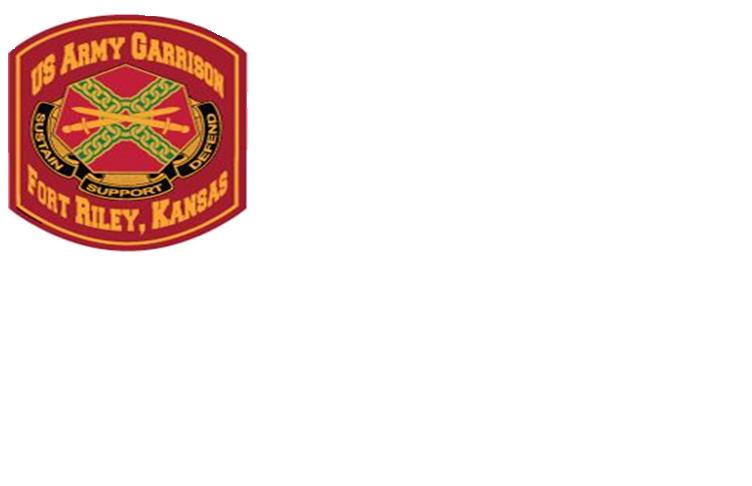 FY 2021 COURSE SCHEDULE1 OCTOBER 2021 - 30 SEPTEMBER 2022FORT RILEY,  KS  66442
22-----5
25-----5
30-----11
22-----2
UNIT REQESTED ONLY
Cancelled
Non conduct
27-----3
30-----2
Non conduct
Non conduct
Non conduct
22-----9
Non conduct
Page 1Change 1
As of 20 April 2021
ATRRS official source
Page 3 of 4
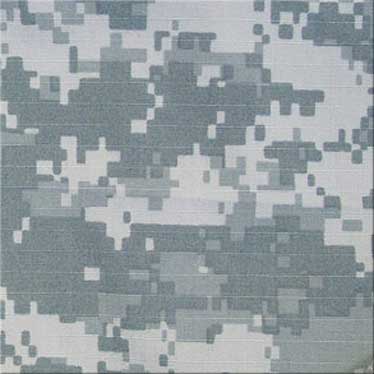 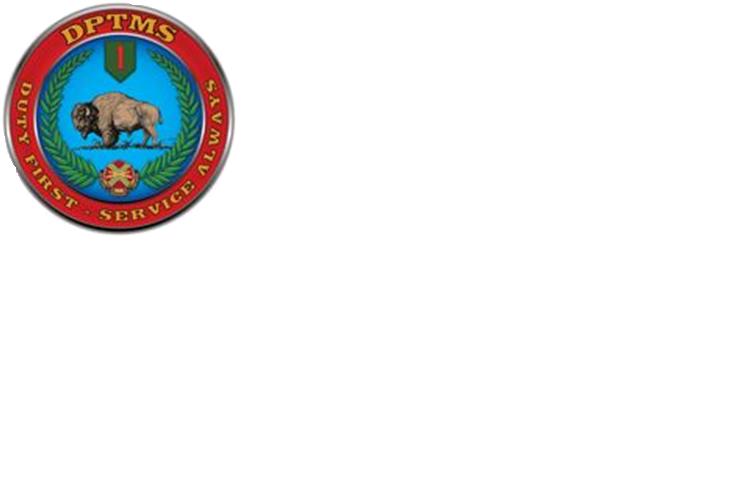 1ID LANGUAGE LAB & CULTURE CENTER
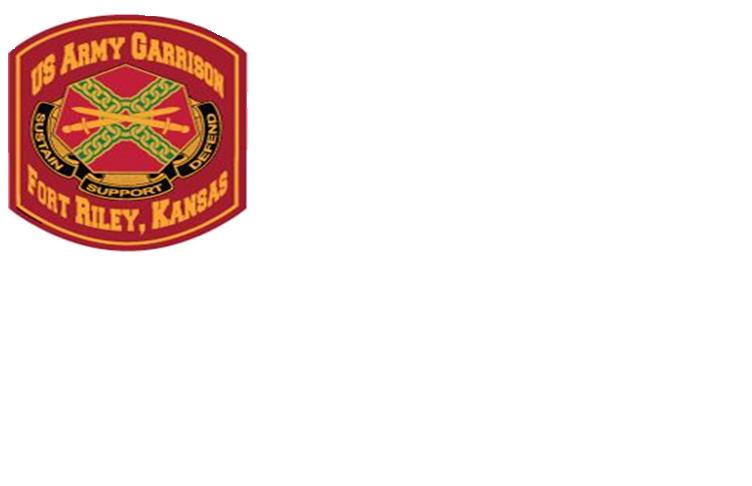 FY 2021 COURSE SCHEDULE1 OCTOBER 2020 - 30 SEPTEMBER 2021FORT RILEY,  KS  66442
SABOT ACADEMY
Page 1Change 1
As of 20 April 2021
Page 4 of 4